Strategic Financial Modelling and Financing - Process Road Map
Identify & 
Assess
Select
Define
Execute
Operate
1
19
2
8
14
23
7
13
18
22
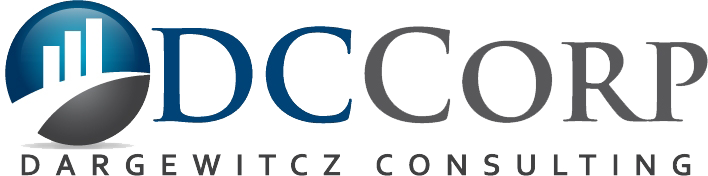 3
6
9
15
20
24
21
17
12
16
4
5
10
11
Decision
Value Assurance
Work Step
1